Medical Decision Making 
on the 
Autism Spectrum

David Kappel, MD, FACS
Valerie Violi Satkoske, MSW, PhD, HEC-C
Joann Migyanka, DED
Andrew Nelson, Ed.D
Ethics, Disability, and Healthcare31st Annual Interprofessional Healthcare Ethics ConferenceApril 12, 2024Center for Bioethics & Health Law | University of Pittsburgh
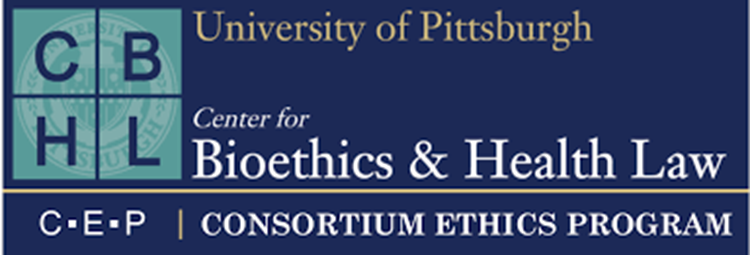 “Human civilization will suffer irreparable loss if diversity is treated as a menace and cultures with all their treasures, including languages, literature, art, music, medicine, and moral visions, are restricted within narrow limits. Culture is broader than, and inclusive of, ethics. There can be no true respect for cultural diversity without accepting the possibility and reality of diverse moral worldviews; respect for cultural diversity means acknowledgment, appreciation and respect for diverse moral traditions. ” 
(Chattopadhyay & DeVries, 2013)
Are they capable of engaging in advance care planning and/or acting as surrogate healthcare decision makers?

Do clinicians feel comfortable identifying patients with ASD & assessing their decision making capacity?

Do clinicians know how to effectively communicate with ASD individuals?

Does  stigma and lack of education play in clinicians inattention to the inclusion of ASD patients and family members in advance care planning?

What are the prior experiences of individuals on the spectrum when interacting with healthcare providers?

Might tools, visuals, and guides assist people with ASD in advance care planning for themselves and to act as surrogate for those they love?
Questions to Ponder

Due to the unique information processing and communication  behaviors of many capacitated adults with Autism Spectrum Disorder (ASD):
To answer these questions, one must first examine the impact of “stigma” on:

The behavioral responses of the individual on the spectrum

The interactions and decisions made by healthcare providers
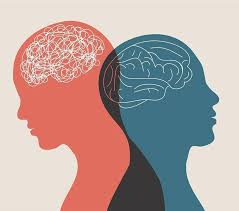 Stigma Defined
n. the negative social attitude attached to a characteristic of an individual that may be regarded as a mental, physical, or social deficiency. A stigma implies social disapproval and can lead unfairly to discrimination against and exclusion of the individual
American Psychological Association Definition
Stigma Defined
“…maintaining moral status is dependent on meeting social obligations and norms.  Individuals with (or associated with) stigmatised conditions are de facto unable to meet these requirements.  Thus, stigma decays the ability to hold on to what matters most to ordinary people in a local world, such as wealth, relationships and life chances” 


Kleinman, A., Hall-Clifford, R. (2009). Stigma: a social, cultural and moral process, Journal of Epidemiological Health: 63(6), 418-419.
Framing Effect


Cognitive bias

Decision is based on whether the options are presented with positive or negative connotations

Framing effects are associated with interoception and alexithymia in the neurotypical population

Interoceptive signals have less influence on the decision-making process in ASD
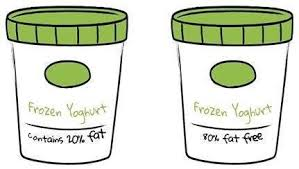 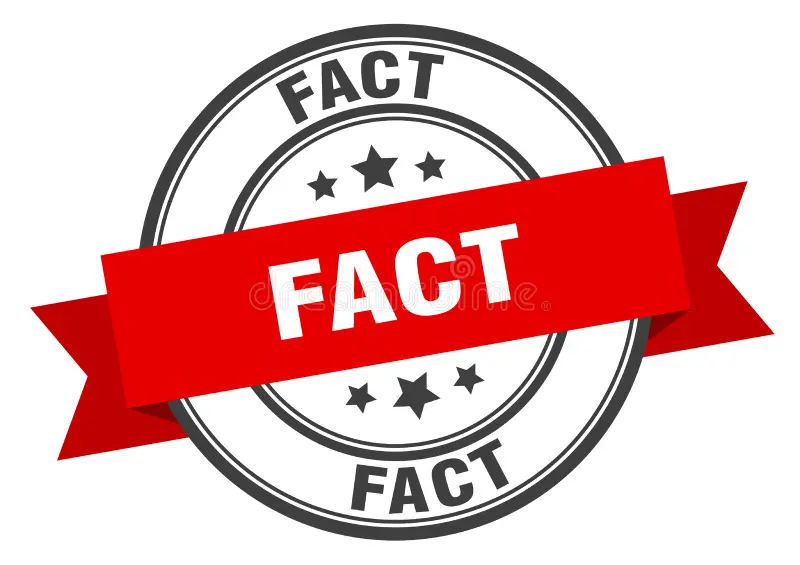 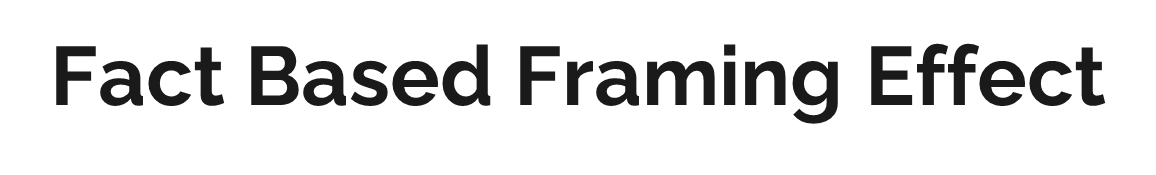 2016 National Poll of physicians by The John A. Hartford Foundation
46 percent reported they frequently felt unsure of what to say during EOL conversations

29 percent reported having formal training on how to have an EOL conversation

A 2015 study of 922 healthcare providers found that most reported: 
lacking the skills and the tools to provide care for the adult ASD population

gaps in their knowledge of ASD, and

adult providers were unaware that they had patients with ASD, despite reportedly having received some training in ASD
Clinician Comfort with EOL and ASD



Zerbo O, Massolo ML, Qian Y, Croen LA. A study of physician knowledge and experience with autism in adults in a large integrated healthcare system. J Autism Dev Disord. 201545(12): 4002-4014. https://doi.org/10.1007/s10803-015-2579-2. Accessed July 3, 2019.
Three-phase study utilizing input from autistic adults and clinicians to create advance care planning conversation guides and documents.


Utilized focus groups with a diverse group of autistic adults  to discuss their: 

experiences with health providers and institutions, their medical decision-making histories

 comfort levels with end-of-life discussions

self-assessed abilities to act as a surrogate decision maker.

feedback and recommendations for healthcare tools that would improve the process
Our Study:

Personal Perspectives of Adults on the Autism Spectrum: Shared Experiences Interacting with the Medical Community
Phase 1: Healthcare Experiences
Themes


Communication
Accomodations
  Decision Making
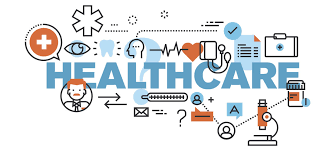 Communication Themes

Communicating about Advanced Care Directives

May choose not to disclose their ASD

Advice to clinicians
Be straightforward	
Provide more accessible forms (visual, decision tree)
Allow social supports and permission to talk with parents/team
“Even if it’s dark, it’s important to say what you mean and mean what you say.”
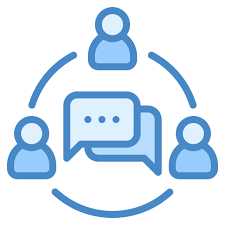 “Luckily, a lot of places with me have been great, letting me avoid waiting rooms altogether. They text me when to come in.”
Accomodation Themes

Environmental 
Move to a low stimulus environment
Giving time and space to prepare

Communication
Technology-email prior to discussion, portals
Allow for alternative augmentative comm (AAC)
Provide detailed procedures and instructions
Trauma-informed care and communication

Advocates
A Team of family, friends, service providers
Often, the doctor is essential team member
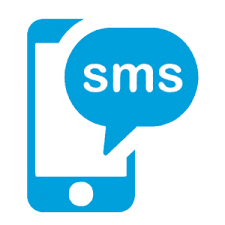 “We need to provide additional training to providers and facilities especially on autism and developmental disabilities…I haven’t encountered many hospitals that have disability training.”
Decision Making Themes


Medical Decisions 
Social supports
Time to process and prepare
Provide credible research resources

Competency
Feel the need to exude competency
Uncomfortable taking sole control of health decisions
Negative experiences regarding perceived incompetence

Acting as Proxy
Limited experience, yet assigned as guardian
Communication is the key
Emotional response varies
“People look at me and they're like, OK, well, I'll just give you like some cursory guidelines. You got this. You're fine. And I leave and I'm not…I'm lost.”
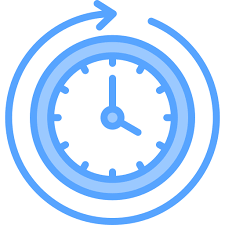 “If I had to make end of life decisions for my wife[…]I would think about every conversation we ever had and would give you all of the conflicting evidence to show you both sides of all the things that she said, show how inconsistent they were, and then be so riddled with the inability to make the right decision that I don't think I could live with myself.”
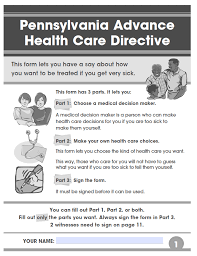 Phase 2: Feedback on Tools
Themes


Presentation
Information
  Format
Presentation Themes


Face and Body Language 
Do not overly rely on cues, trust words
May not show emotion or may display inappropriate emotion

Direct Communication - Time to Prepare
Use guided prompts, empathetic listening
Share materials/appt. expectations early for review 
Online access via patient portal or email 
Provide “bill of rights” that needs to be clear and accessible**

Advocates
Importance of team of family, friends, providers
Caution about over reliance on “expert”
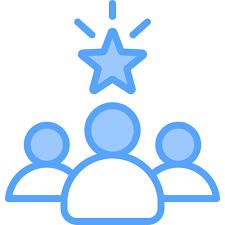 “I'm not exactly the type of person that really wants to show my emotions, even like if I am experiencing them… As far as like judging by facial reactions or like inflection and all that, that's not something that necessarily is going to help with me because I don't try to show that a lot or I just don't know how to show that.”
Information Themes


Terminology
Terms like recovery, critically ill, etc. 
Need for definitions and specificity 


Choices
Likelihood of outcomes
Impact on Quality of Life
Need for specificity
“If it's a real substantial shot at longevity. You know, I wanted to know what those odds were, because I want him to get the maximum care. And I actually felt like I could not make an informed decision based on the things she was saying”
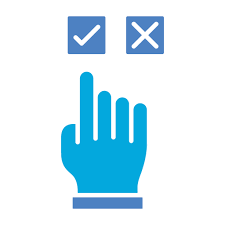 “I’m not really swayed very much by people’s emotional ideas about what I should be doing.  So, I don’t really ask people and when I do ask for advice, it’s never asking them what they think the right thing to do is, because I really don’t care what they think is right.  I want to do what makes medical sense like avoiding death and infection.”
Format Themes


Readability
Spacing and minimizing text 
Clear structure 
Add glossary and definitions to the end


Visuals
Color is important - black text on white can be a challenge
Use color coding
Incorporate clear and instructive graphics
Embed reputable links
It was color coded, so you knew what went with what. Really anything to make it so you don't gloss over it, especially when you're overwhelmed.”
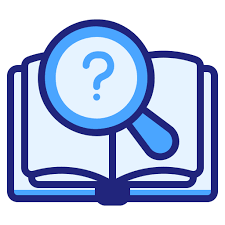 Decision Making Capacity: 
appreciate their situation 
understand the risks and benefits of proposed interventions 
can explain reasoning behind their decisions and communicate them 


*informed consent must be voluntary


If a person cannot exercise their right to make decisions for themselves based on their own values and preferences, then they have the right to a surrogate to advocate on their behalf
Patient Competence 
and 
Self-Advocacy
“I would panic, totally, completely…”  


“...I have very few people that I would actually care enough to be panicked over, but the few people that I would if I like, I'm like my if my if interception I had to make end of life decisions for my wife and you ask me what would she want? I would think about every conversation we ever had and would give you all of the conflicting evidence to show you both sides of all the things that she said, show how inconsistent they were, and then be so riddled with the inability to make the right decision.That I don't think I could live with myself. I mean, it's something that like even just thinking that off the top of my head now I'm thinking to myself, like, I need to make sure that she writes that first off immediately because my life is hard enough and I don't need that extra. Because I could not navigate that. It would be so crippling that I honestly think I'd have to be hospitalized”
Summary of Outcomes


History of being underestimated and misunderstood by providers

Anxiety of interacting with medical community

Needing time, straight forward language, and a calm environment to make decisions

Access to support from trusted family, caregiver or PCP during medical situations/interactions

If possible-provide advance information and time to process and ask questions
Accommodations
Slow Down
Deliberate Communication
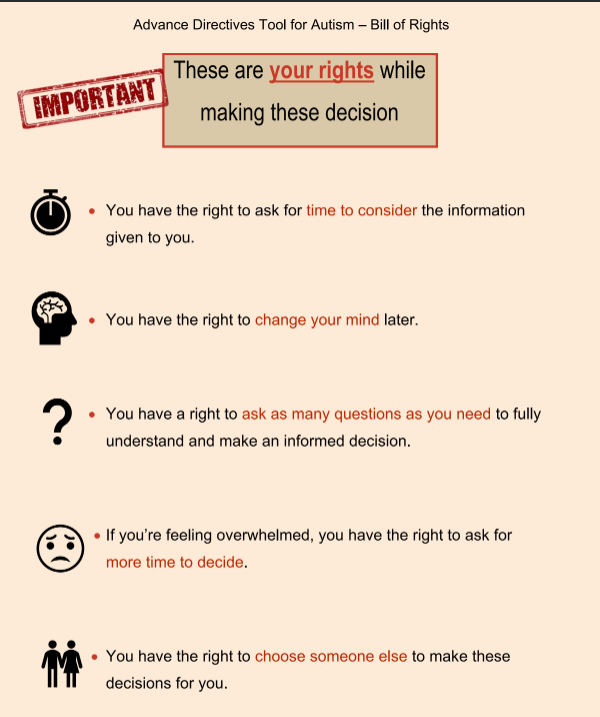 Project Deliverables:

Bill of Rights

Clinician Communication Guidelines

Advanced Directives Tool
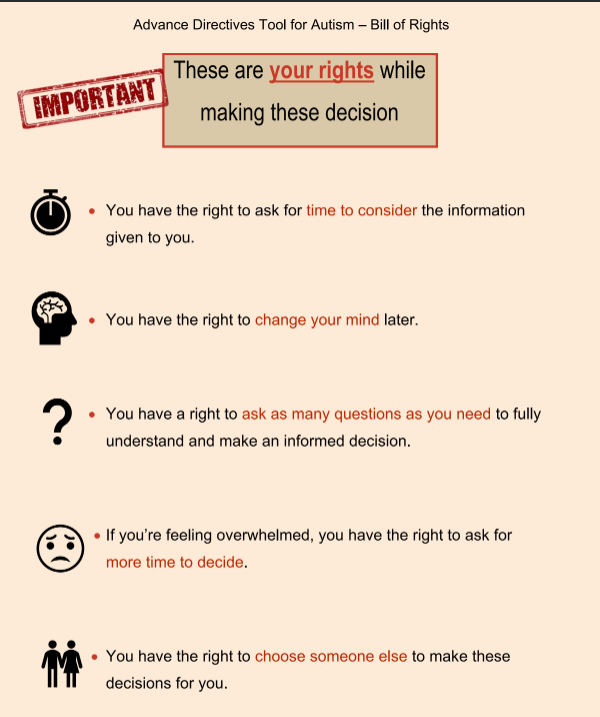 Bill of Rights
Communication Guidelines
Communication Guidelines
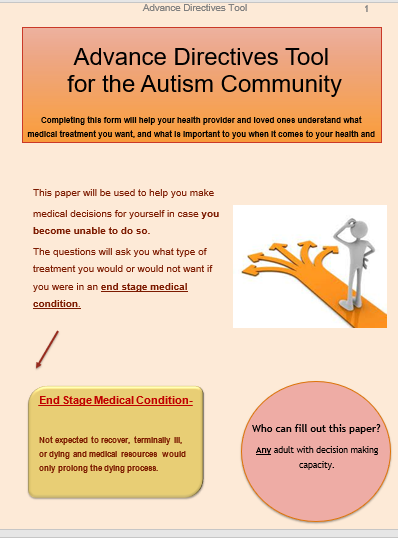 Advanced Directives Tool





Built using feedback from the focus groups.
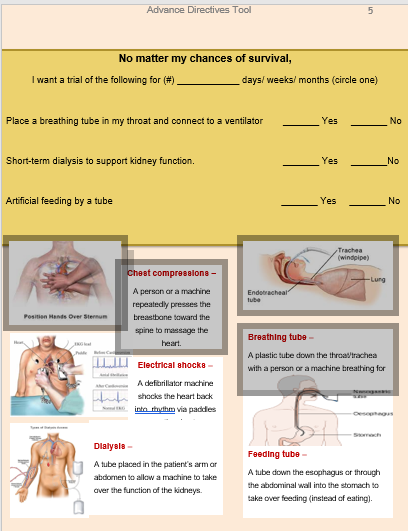 Advanced Directives Tool





Built using feedback from the focus groups.
Thank You!

Any Questions?